Địa Lí
Bài : Người dân ở đồng  bằng Nam Bộ
Hoạt động 1:Nhà ở của người dân
-Các dân tộc chủ yếu sống ở đồng bằng Nam Bộ?
-Phương tiện chủ yếu  của  người dân Nam Bộ?
-Dân tộc: Kinh, Khơ-me, Chăm, Hoa.
-Phương tiện đi lại: Chủ yếu là xuồng, ghe.
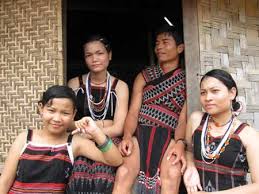 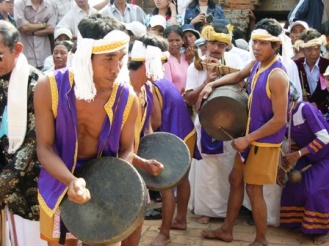 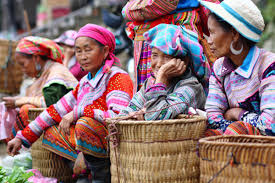 Dân tộc Khơ-me
Dân tộc Chăm
Dân tộc Hoa
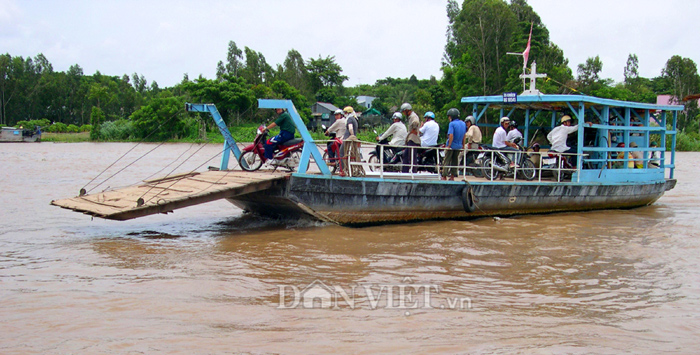 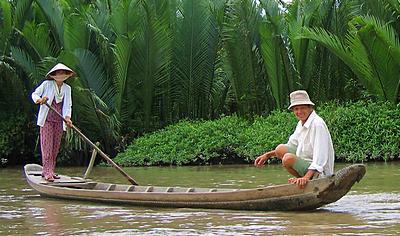 Xuồng
Ghe
Hoạt động 1:Trang phục và lễ hội
-Người dân đồng bằng Nam Bộ  thường mặc những trang phục nào?Và có những lễ hội nào?
-Trang phục:Quần áo bà ba và chiếc khăn rằn.
-Lễ hội : Bà Chúa Xứ,hội xuân núi Bà,lễ cúng Trăng
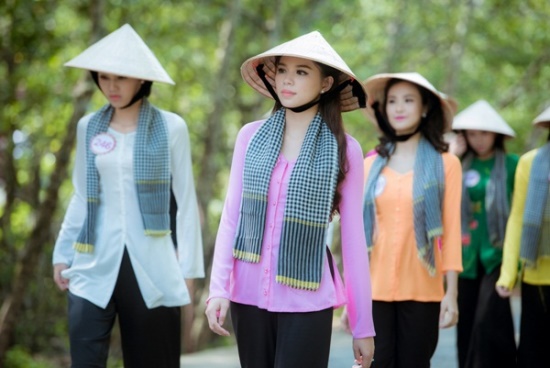 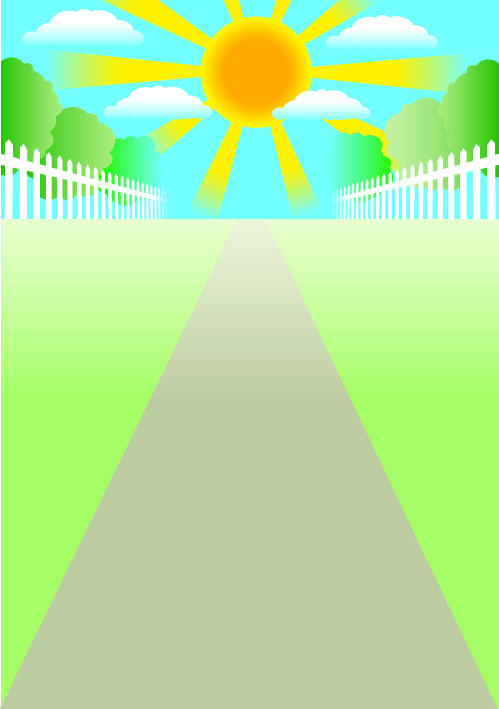 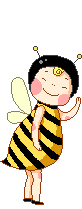 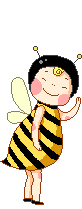 TRÒ CHƠI
Đi tìm kho báu
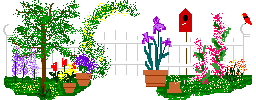 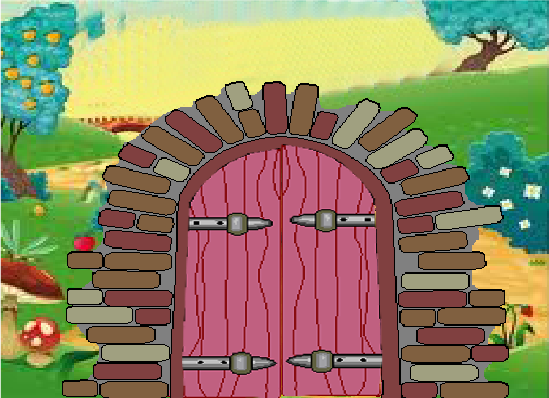 Câu hỏi 1
Câu 1: Các dân tộc chủ yếu sống ở đồng bằng Nam Bộ?
A. Kinh
Đúng rồi
B. Cả A,C,D
C. Khơ-me,Hoa
D. Chăm
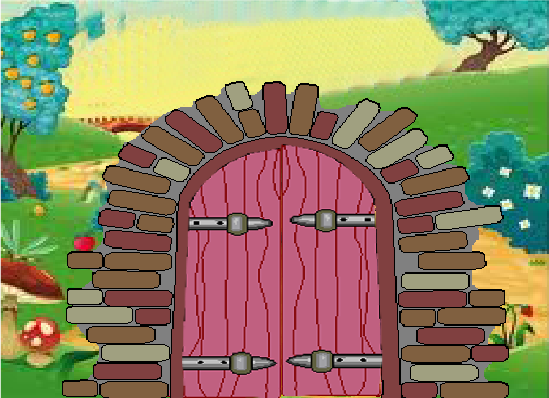 Câu hỏi 2
Câu 2: Phương tiện chủ yếu của người dân đồng bằng Nam Bộ?
a. Xe máy
b. Xe đạp
c. Ô tô
Đúng rồi
d. Xuồng,Ghe
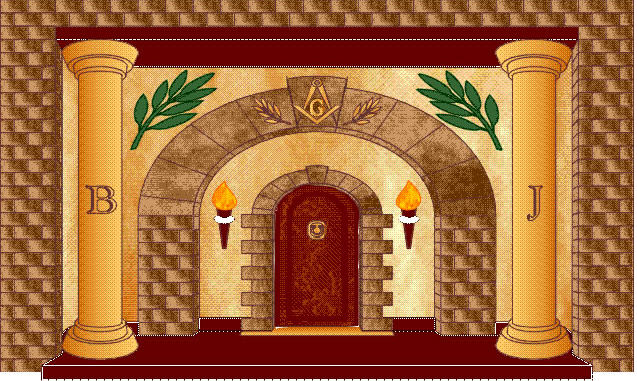 Câu hỏi 3
Câu 3: Trang phục thường ngày của người dân Nam Bộ là gì?
Áo bà ba
Đúng rồi
B.Đáp án A,C
C. Chiếc khăn rằn
D.Áo dài
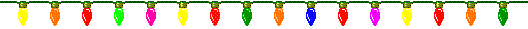 Người dân đồng  bằng Nam Bộ
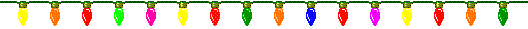 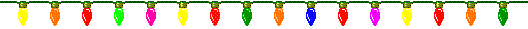 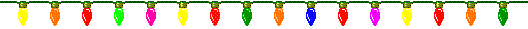